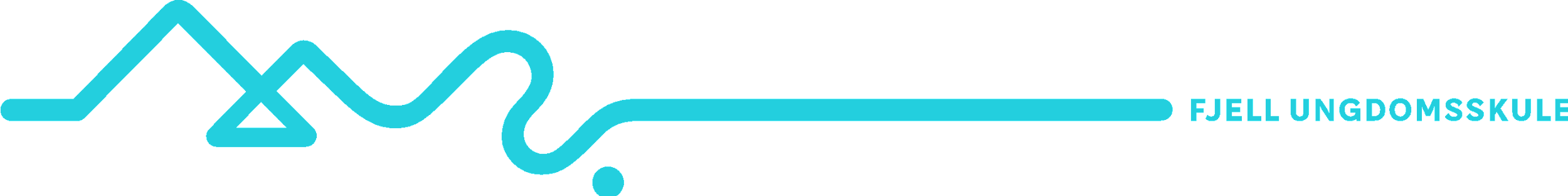 VEGEN VIDARE……..
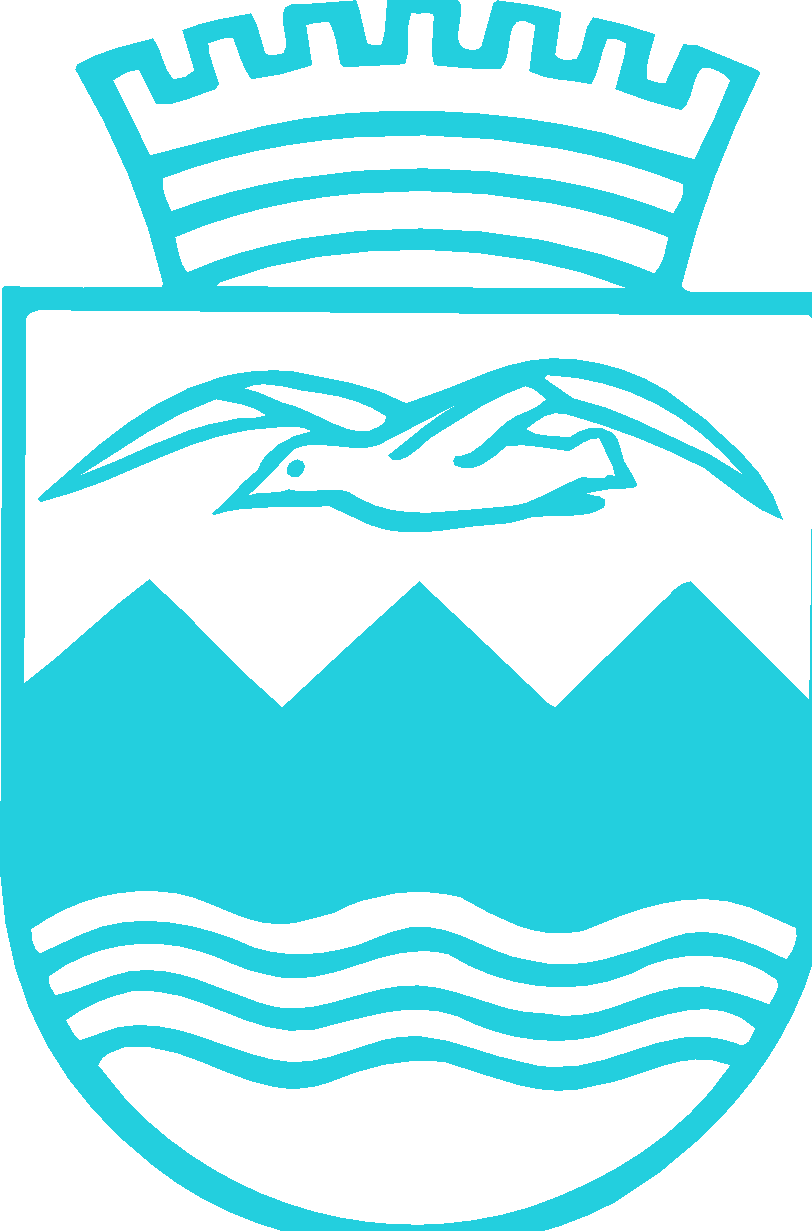 Utdanningsval/ Karriererettleiing
Karriere?
Din veg gjennom livet. Alle dine leverom frå fortida, notida og i framtida
Kven er du, og kven vil du bli?
Korleis ønsker du å leve ditt liv?
Utdanningsval
Kunnskap om:

seg sjølv og eigne val 

Utdanning og yrke

Arbeidsliv 

Gode samtalar

Ta gode val
[Speaker Notes: hånd i været de som visste kva de ville bli 15 år? Hvor mange er blitt noe annet enn det de trodde de ville bli? Hvor mange har endret retning/ tatt etterutdanning/ kurs?Rød tråd i faget, summen av kunnskapen, usikre,]
Framtida
Open for nye moglegheiter

Villigheit til endring

Vere positiv om den usikre framtida

Unngå stress!!!!
[Speaker Notes: Gode egenskaper og verktøy]
Utforsking
Utprøving av utdanningsprogram i vidaregåande skule

yrkes- og utdanningsmesse (9. januar, obligatorisk)

besøke ulike skuler på «open dag» (jan-feb)

Informantar på skulen
Kompetanse
studiekompetanse: grunnlag for å søke universitet og høgskule 
    (5 utdanningsprogram)
  
Yrkeskompetanse: utdanna til å utføre eit yrke /fagbrev. (10 utdanningsprogram)
Vidaregåande opplæring
Videregående opplæring – YouTube
Inntak – frist 1. mars
ID portal
Vigo åpnar 10. januar kvart år.

Bank ID
Bank ID mobil
Kodebrikke frå bank
Bestille Min ID kodar
Skuleval
Fritt skuleval – kapasitetsstyrt etter poeng. 
Rett til 1 av 3 utdanningsprogram, ikkje bestemt skule.
Alle BØR føre opp 3 utdanningsprogram og fleire skuler. Viss eit særskilt programfag er viktig, bør ein søkje fleire skuler. 
Ikkje klagegrunnlag
Viktige nettstader
www.vilbli.no

www.utdanning.no

www.vigo.no

www.vlfk.no
Mye informasjon?
Elevar har undervisning 1/2 time i veka om emnet☺
Individuell rettleiing  ved behov.
Tilbod om nytt møte 4. januar.
Lykke til
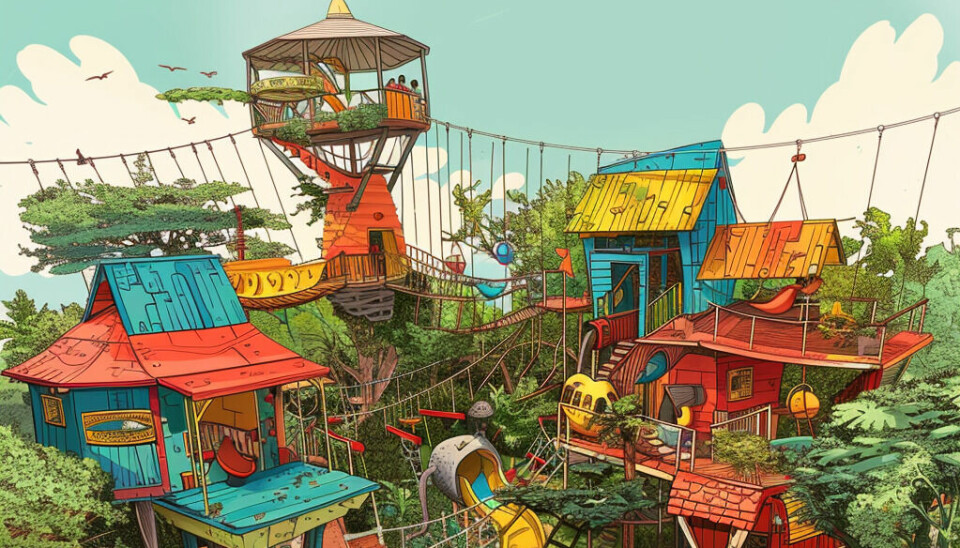